Power BI - Basic
December 2024
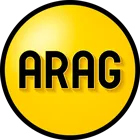 Preparation
Have drinks and snacks at your fingertips
Make sure you’re in a quit place
The training is more comfortable with 2 screens 
Download Files
Simplyflow.be – tab training documents
 Open power BI
 Open power BI . Com
Agenda
Introduction
Filtering, slicers
Publishing reports
Bookmarks
Power BI pro
Data Gateways (Concept)
Q & A time
3
introduction
Introduction
Power BI examples
Quick overview
Moving and resizing visuals
Interaction with pages
Creating, modifying, and formatting reports
Adding text boxes for annotations
Exporting data from visualizations
Hierarchies
5
Quick report example
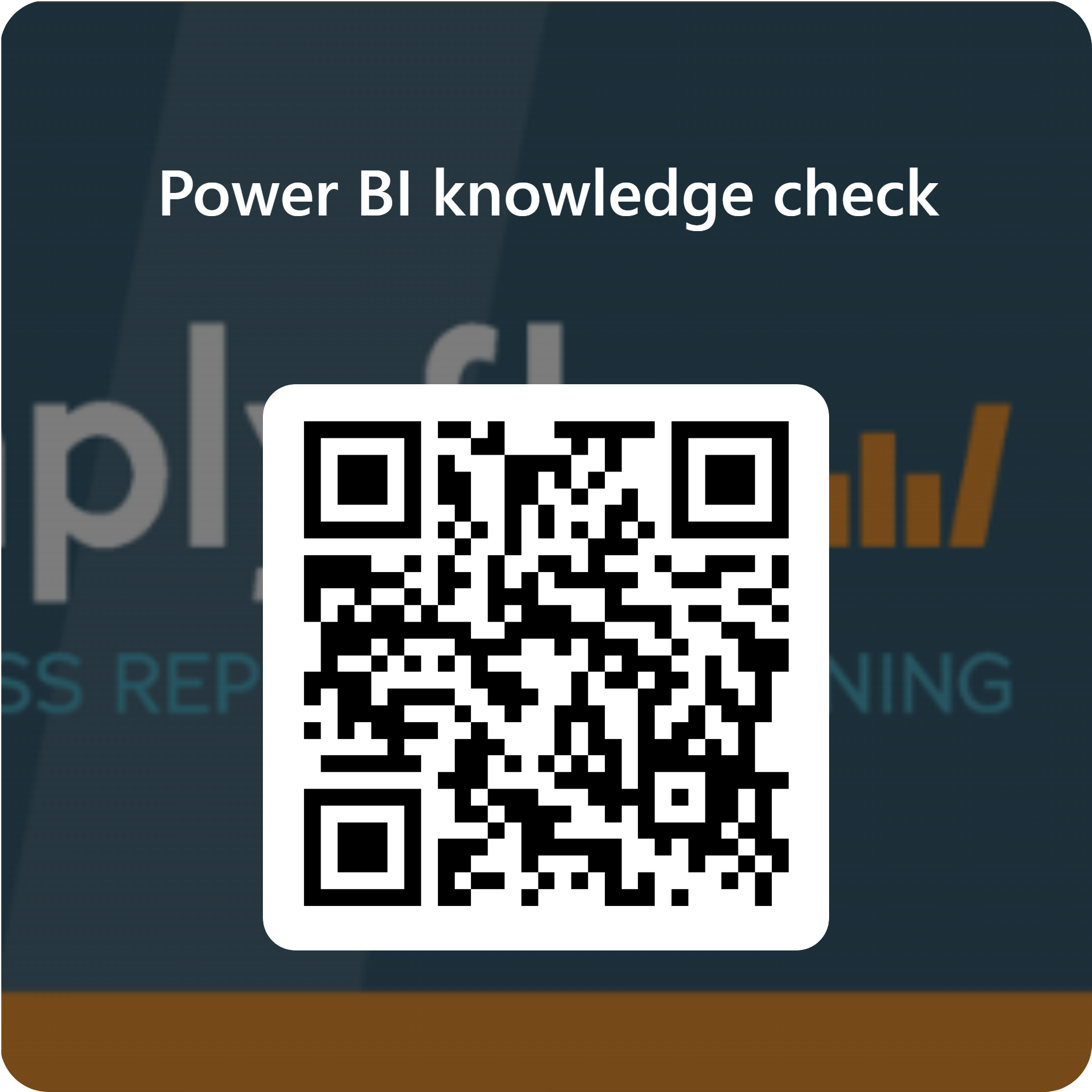 Intro – quick overview
Intro – visuals
Moving a visualization
Select the visual you want to move.  For example, the Total Events.  A frame around your visual will appear.
Select any place of the frame and drag it elsewhere on the dashboard canvas

Resizing a visualization
Select the visual you want to resize. For example, the Total Events.  A frame around your visual will appear.  Corners and side handles will appear (here in yellow).
Click on any corner or side handle.  A double-headed arrow (     ) will appear allowing you to increase or decrease the current size of your visual.
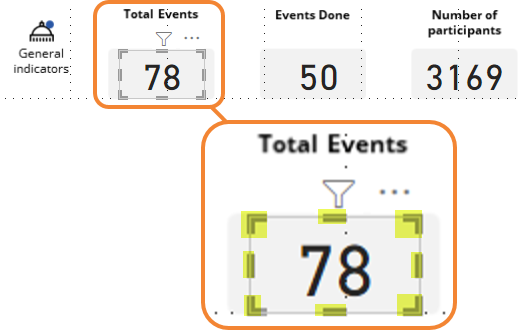 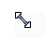 Intro – Pages
Let’s interact with pages:

Adding pages
Renaming pages
Deleting pages
Moving pages
Duplicating pages
Scrolling through pages
Intro - reports
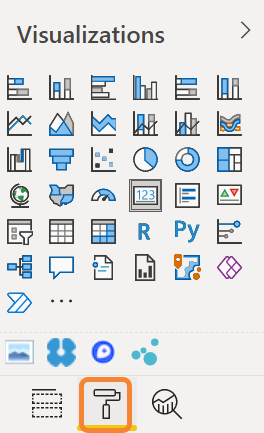 Format pane
click on any visual
Click the “paint roller” in the visualization properties

This will display the Format Pane.

Tip 
You can format multiple visuals if they are of the same type
Intro - reports
In Power BI, you can create reports with multiple visuals
All visuals can be formatted similarly.  We will see how to format:
Borders
Background colors
Titles
Table gridlines
Data colors
Intro – Adding smart narrative visuals
You can add text boxes, shapes, and smart narrative visuals to reports in Power BI Desktop or the Microsoft Power BI service.
Note you must have editing permissions 
Let’s add some static shapes, images and boxes
Intro – Exporting data
Your turn:
Export data
Bear in mind that the export is done with the existing filters.
Intro - hierarchies
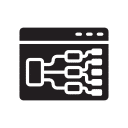 A hierarchy is a set of fields categorized in a hierarchical 
way that one level is the parent of another level.
Example calendar data
Year – Quarter – Month – Week – Day
2021 – Q4 – October – week 43 - Thursday 28
Example product data
Category – subcategory –product
Clothing – men – white t-shirt
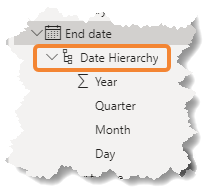 Intro - hierarchies
Let’s create a new hierarchy
Note: This can only be done in Power Bi desktop

Exercice: in a new power BI desktop file we will import
ProductHierarchy.xlsx
Filters and slicers
Filters
Levels
Data types
Adding, applying, clearing
Select all
Filter types
Multiple, page-level, report-level, removing
17
Filters – intro
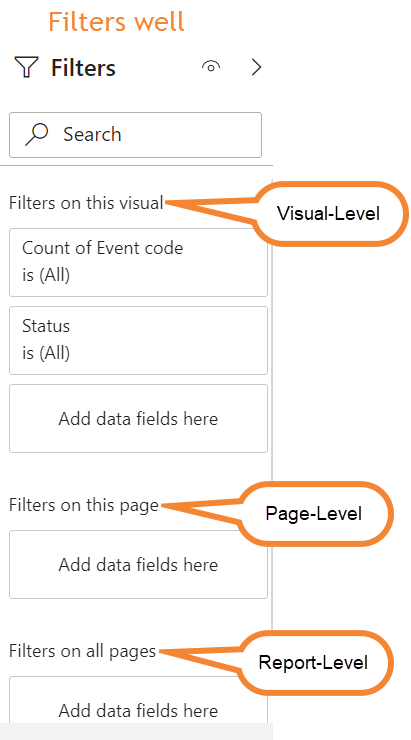 Filterable data types
Text
Numeric values
Dates
Logical values
Filters – Add, apply, clear
Your turn:
Add
Apply
Clear
Select all
Blank: 	  no filters are selected
Checked:  all filters are selected
Dotted: 	  some filters are selected
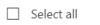 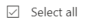 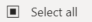 Filter types (non exhaustive list)
Basic 
allows to manually select items
Advanced 
allows to select ranges
selection based on words, letters
Top N 
allows to return data according to a specified number or date 
Relative 
allows you to find data in specified period
Filter different types of data
Numeric filter options
Filter different types of data
Date and Time filter options
Filter different types of data
Text filter options
Filter different types of data
Multiple filters
Cumulative
Data will only be returned if the data matches all criteria
Filters remain even if filters well is collapsed
Filter – remove/clear filters
Clear
Click the clear filter icon to the right of the filter


Remove
From page and report level
Click the remove filter icon to the right of the filter
From a visual: 
you cannot drag out the field to remove it
Except if the field is not used as data for the visual
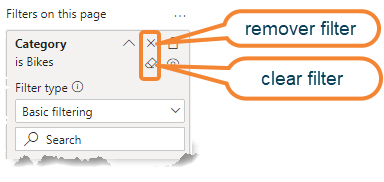 Filter - Tips
Avoid complexity
Remind the filters you are using
Make sure the filters are meaningful
Make use of static shapes to comment on your results
See if they are necessary
Slicers
Slicers are kind of filters, but the main difference is that they are always visible allowing direct interaction with the data
We will use the next interaction with slicers
Add, delete, clear, apply, modify
Lay-out updates
Switching to drop-down slicers
Use
Slicers – lay-out updates
Expand the down-facing chevrons.
You will be able to change:
Titles, background, colors, size, selection controls, items, borders, shadow, …
Publishing reports
Publishing reports
Using, adding, and publishing Power BI desktop files in PowerBI.com
Concept of Dashboards, reports, datasets, and workspace
Interacting and working with reports (edit a report, create a report)
Adding, editing/modifying, and deleting tiles from dashboards, modifying dashboards
30
Publish reports
To publish reports, you have 2 possibilities:
 Export directly from Power BI Desktop
First time published in My Workspace
Afterwards, selection of destination workplaces of your account
 Import Pbix-files in Power BI services

What happens when you publish a Power BI Desktop file? Following elements are added in the My Workspace section:
 The report itself (all the PowerBI Desktop file)
 An element added to a new dashboard
 The dataset (data behind the report)
PowerBI.com
Power BI dashboards
One-pager telling a story through visualizations containing the highlights of that story.  Visuals are pinned from several different reports to this central placeholder
Note a PowerBI Desktop dashboard is one of the pages of your report
Report
Your uploaded pbix-file containing all your pages
Dataset 
Underlying data driving your report
Workspace
Places to collaborate with colleagues to create collections of dashboards, reports, datasets and paginated reports
PowerBI.com - workspaces
Workspaces are places to collaborate with colleagues on specific content. 
Your turn
Create a new workspace
PowerBI.com - tiles
Tiles are snapshots of your data, pinned to the dashboard. 
A tile can be created from a report, a dataset, a dashboard, … 

Your turn:
Pin 3 tiles to a new dashboard (name your dashboard test)
Interact with your tiles (resize, move, delete, …)
Interacting with reports
Exercice
bookmarks
concept
Bookmarks
Create report bookmarks
Arranging bookmarks
Bookmarks as a slide show
Assigning bookmarks to buttons (concept)
Bookmark groups/ungroup
37
Bookmarks
Bookmarks capture the currently configured view of a report page, including filters, slicers and the state of visuals.
Create report bookmarks
In power BI Desktop
In PowerBI.com
38
Bookmarks
Your turn:
Create 3 different bookmarks
Arrange them
Slide show
39
Bookmarks buttons
Concept
You can link shapes/images to bookmarks.  It allows you to show the associated bookmark when selecting the object.
This is very useful with buttons.  You can create a visual table of content on your report page, or you can provide different views of the same information
How to:
Select your object. In the format shape pane, turn the action slider to on and expand the section.  Under type select bookmark and select your bookmark
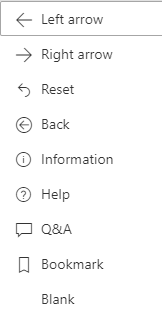 40
Bookmarks groups
You can group several bookmarks to create a collection
Note: this can NOT be done with personal bookmarks
Your turn
group
ungroup
41
Power BI pro
Power BI pro
Sharing dashboards
Apps vs. workspaces (concept)
43
Power BI pro
Pro (paid) version of PowerBI.com  and has greater capacities when it comes to sharing content.
Sharing dashboards
Allows to share your own dashboard with colleagues
Apps vs. workspaces (concept)
My Workspace:  not for sharing as you are the only one with access
Other workspaces: used for sharing data between colleagues
App Workspaces platform allowing multiple admins and used for sharing to larger audiences.
44
Power BI pro
Workspaces
Apps Workspaces
For collaboration
Work area for report authors
Must manage permissions
Viewer could potentially mess up the reports
Allows to bundle reports and dashboards together
View only by default
platform allowing multiple admins and used for sharing to larger audiences. 
Used for deployment purposes (I can develop changes and test them before re-publishing the changes to the app)
45
Data gateways
concept
Data Gateways (concept)
Creates a connection between your data and power BI
Only necessary if data is located on-premises 
Allows to refresh data (manually or automatically)
Automatic refresh: on a schedule that you can define
They are 2 kind of gateways
Personal (for yourself only)
Enterprise (designed for multiple users with access control, monitoring and auditing)
47
Survey
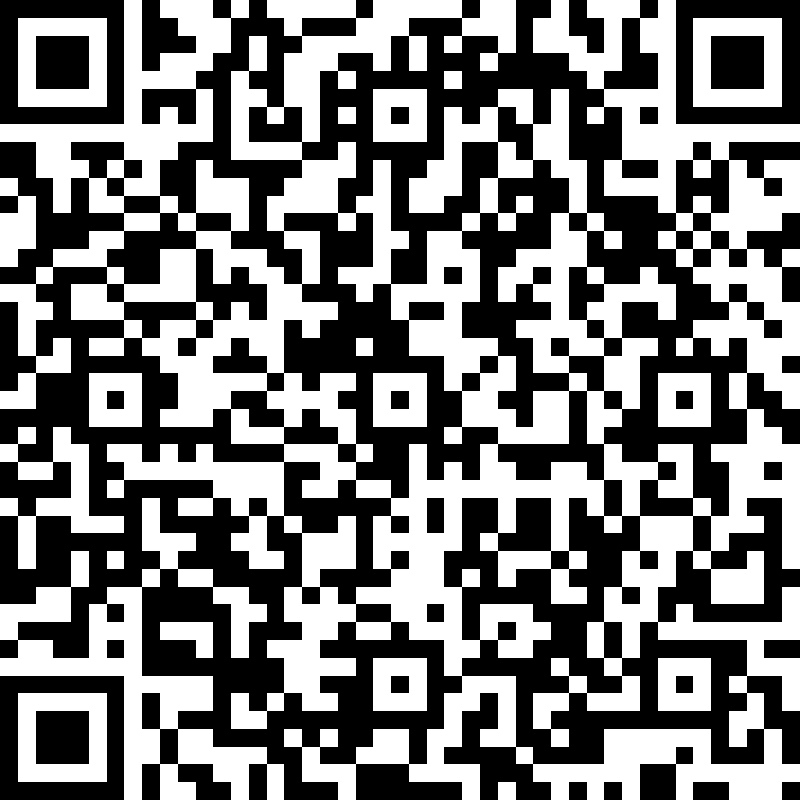 Grab your phone
Scan QR code
Complete the form
Timing: 3 minutes
[Speaker Notes: https://forms.office.com/r/nRX5QVE0xa]
Q & A time
49
Appendix
More reading info and useful links
Useful links
Power BI Visuals Reference – SQLBI
Power BI for business users - Power BI | Microsoft Docs